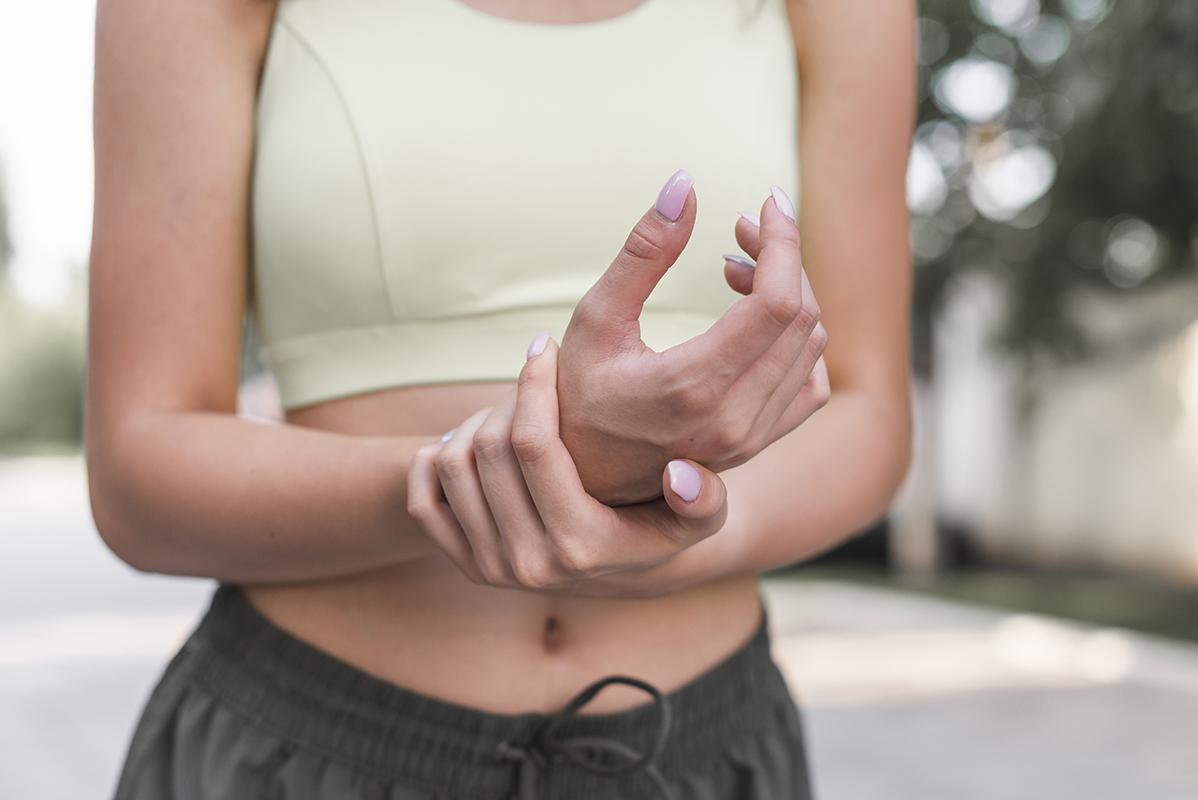 Kebugaran Jasmani yang berhubungan dengan kesehtan denyut nadi
Kebugaran yang berhubungan dengan kesehatan
Kebugaran jasmani yang berhubungan dengan kesehatan didefinisikan sebagai suatu kemampuan untuk melakukan aktivitas harian yang membutuhkan energi serta kualitas dan kapasitas yang diasosiasikan dengan rendahnya resiko munculnya penyakit yang berhubungan dengan kurangnya aktivitas fisik
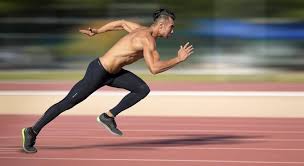 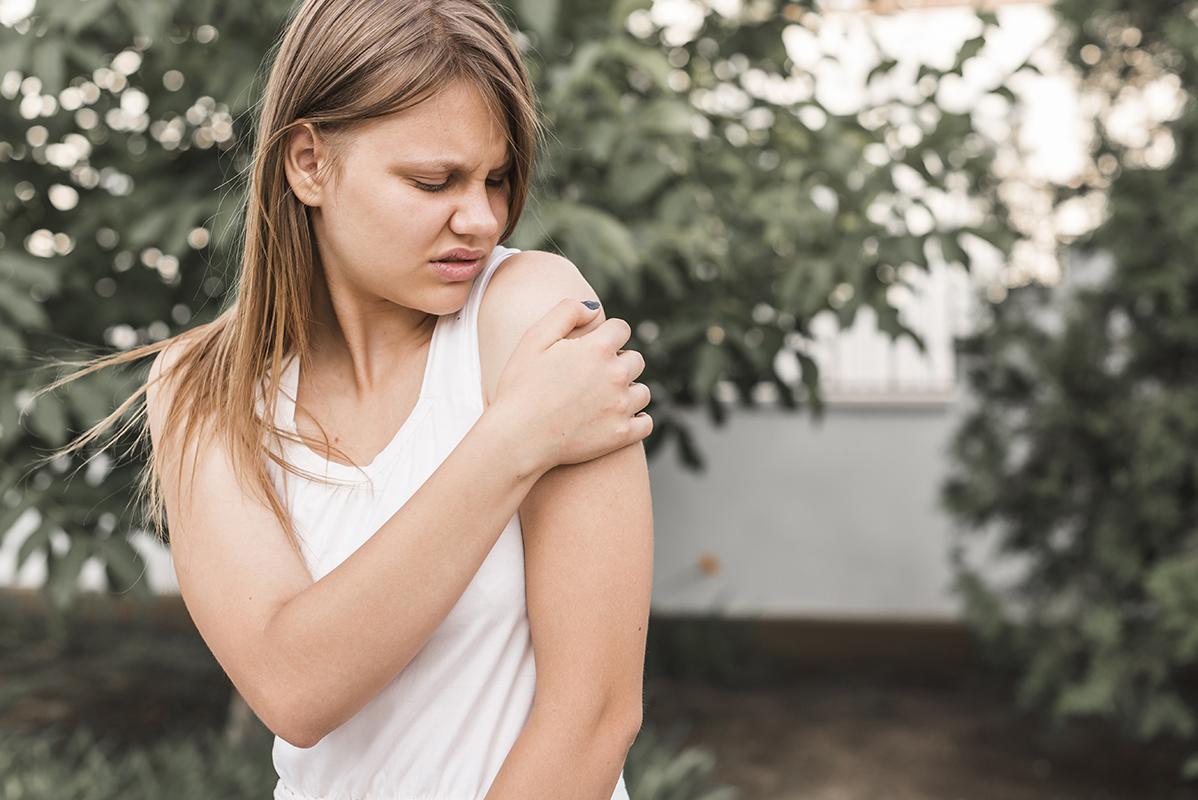 Faktor yang mempengaruhi kebugaran jasmani
04
01
makanan
Umur
05
02
Kebiasaan Meroko
Jenis Kelamin
06
03
Keturunan
latihan
Status Kesehatan
Status kesehatan adalah suatu keadaan seseorang dalam tingkatan sehat atau sakit. Status kesehatan juga merupakan salah satu determinan atau faktor penentu dari kebugaran kardiovaskuler (daya tahan kardiovaskuler) (Malina & Bouchard, 1989 dalam Haskell & Kiernan, 2000).
Denyut nadi istirahat perempuan
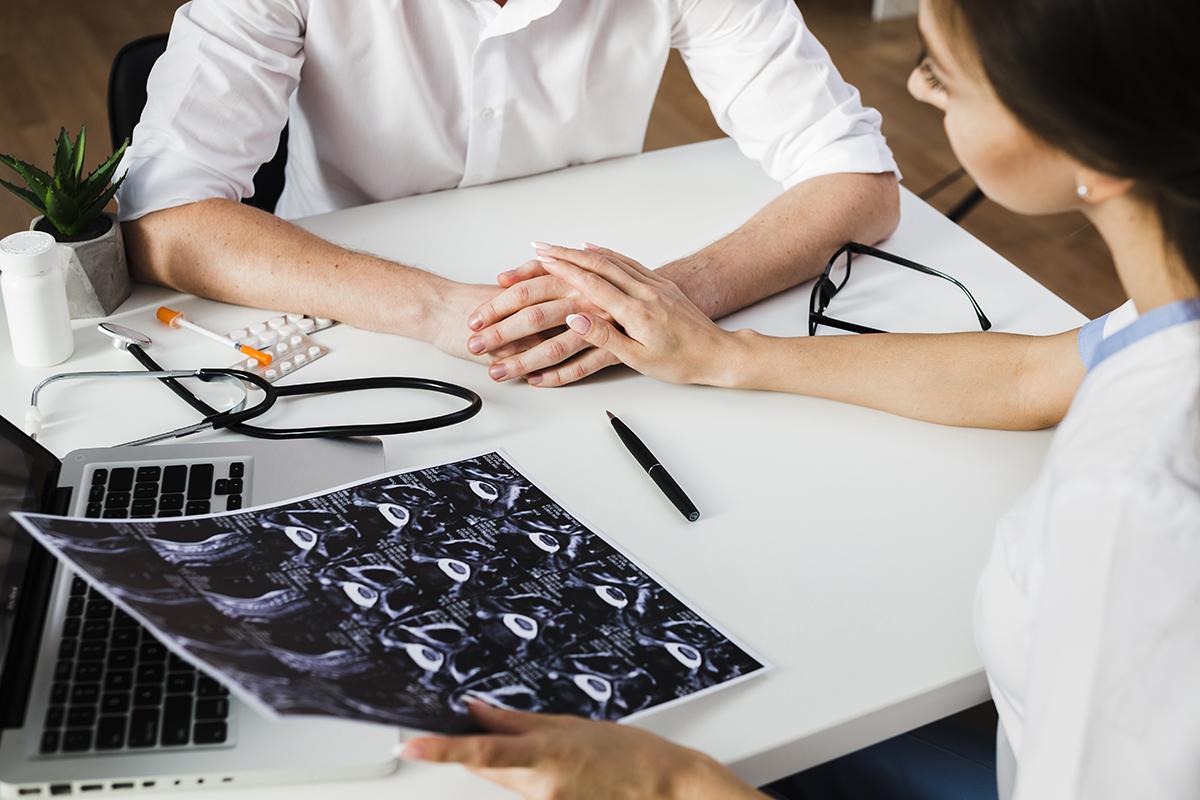 Denyut nadi istirahat laki-laki
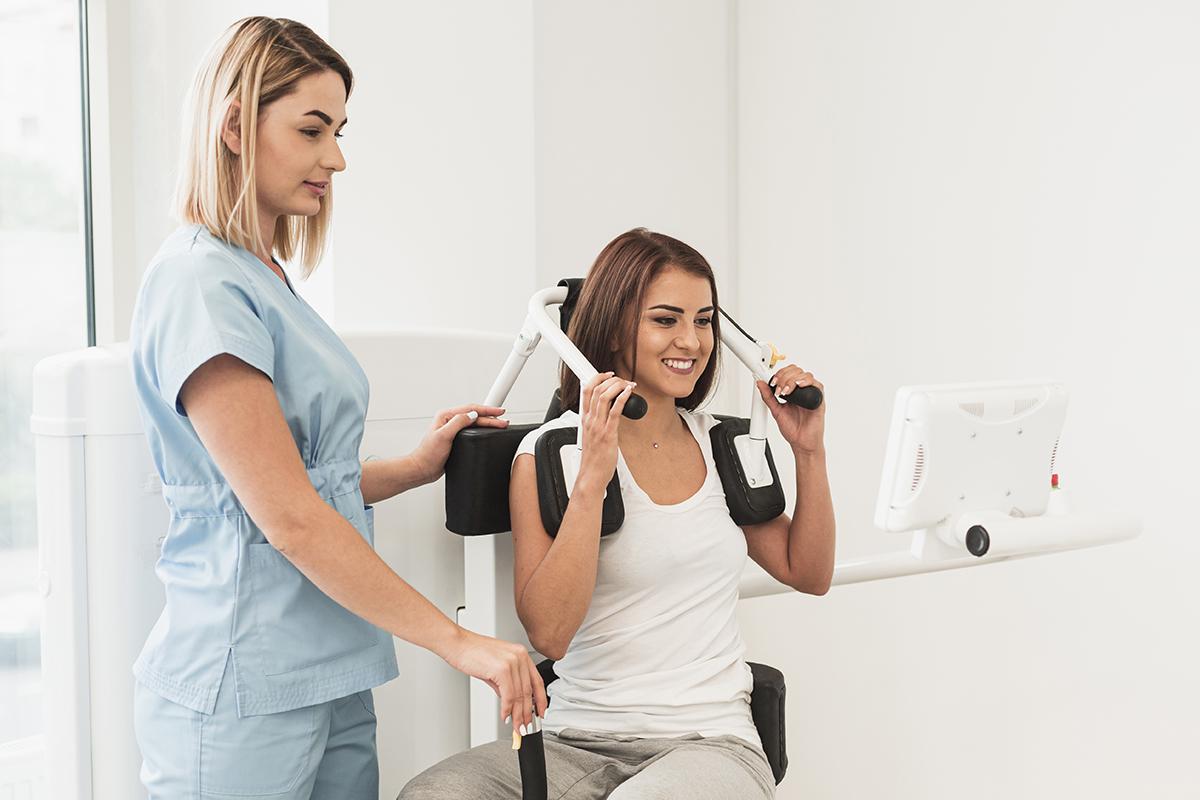 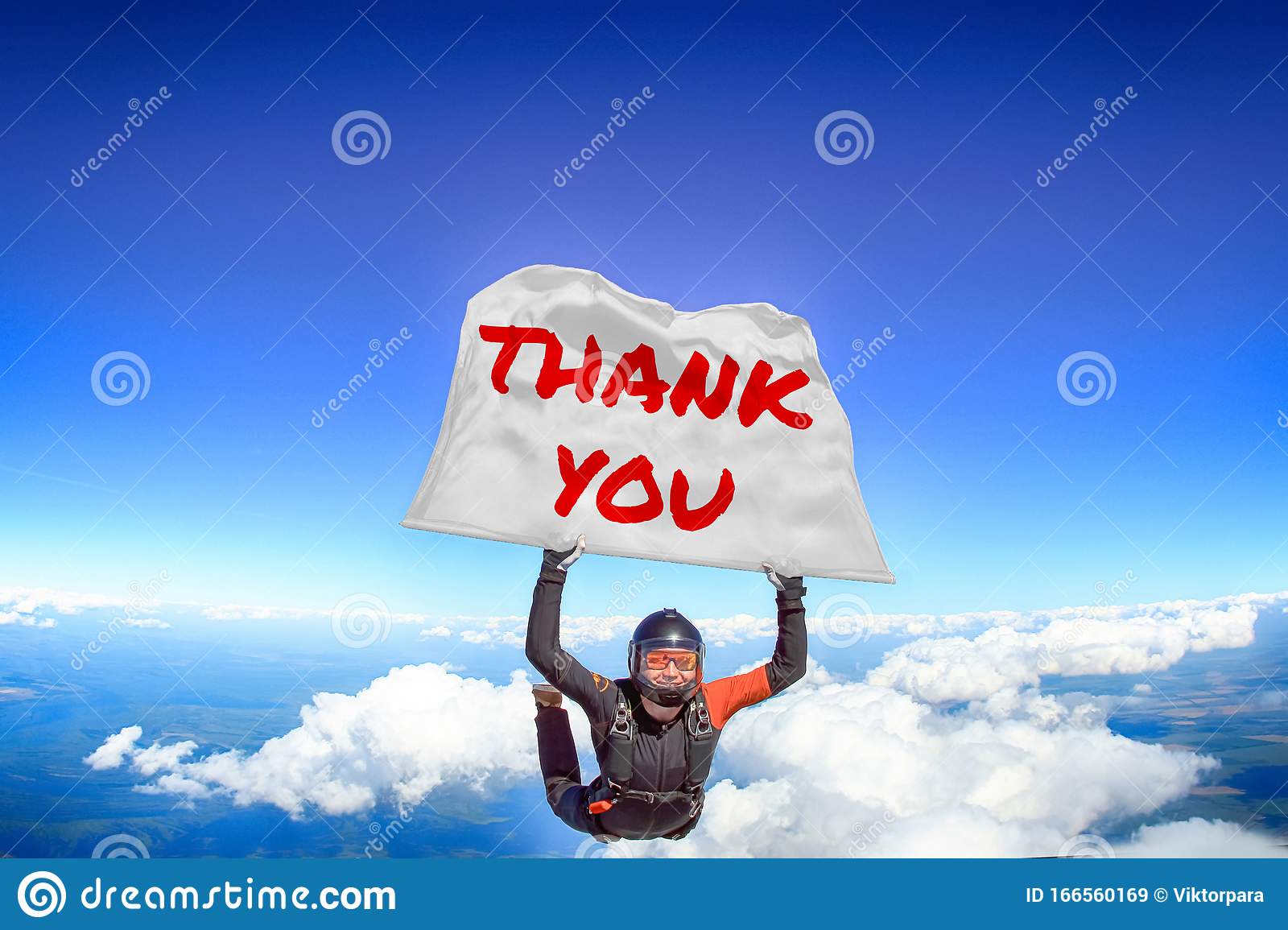